Beperkingen en stoornissen
Thema 1 stoornissen bij kinderen
Les 3
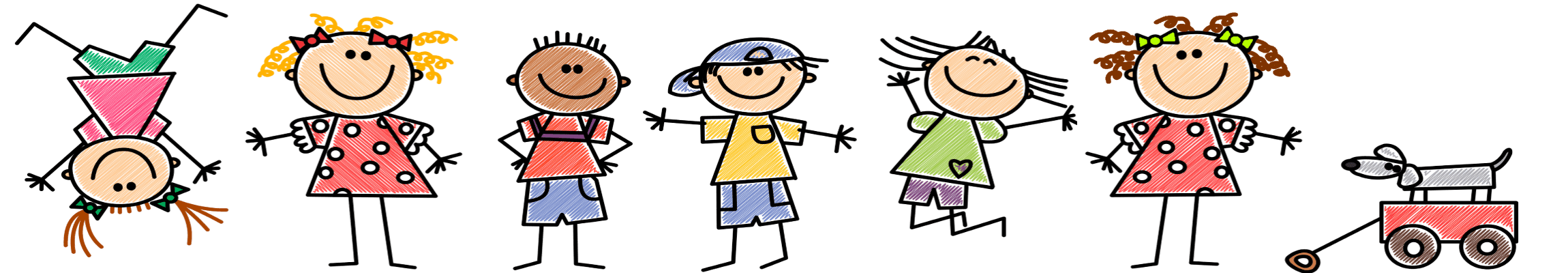 Terugblik vorige week
Autisme spectrum stoornis (ASS)                         Leerstoornissen 
Problemen in de sociale interacties                            - Dyscalculie 
Specifieke interesses, herhalend gedrag                       - Dyslexie 


Communicatiestoornis                                           Aandachtsstoornissen
Taalstoornis                                                              - ADD
Stotteren                                                                  - ADHD
Doelen van vandaag
Je kan in eigen woorden vertellen wat een gedragsstoornis is
   en twee voorbeelden van gedragsstoornissen noemen
Je weet wat belangrijk is in de begeleiding van mensen met 
  een gedragsstoornis
Ervaringen met mensen met gedragsstoornissen
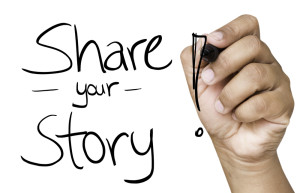 1.5 gedragsstoornis
Gedragsstoornis: overtreden van waarden, normen en regels
 negatief, vijandig en opstandig gedrag, moeite met gezag

Er zijn twee gedragsstoornissen:
ODD (Oppositioneel opstandige gedragsstoornis)
Weigering van opdrachten/taken - driftige reacties - opstandig tegen leidinggevenden – nooit zijn eigen schuld – boos – geprikkeld – ruzie maken
CD (Antisociale gedragsstoornis)
Veel agressie naar mens en dier – pesten – bedreigen – intimideren – vaak in het criminele circuit (gewapende overvallen, afpersing, mishandeling, verkrachtingen)
Begeleiding bij gedragsstoornissen
Geef positieve aandacht 
Moedig aan en prijs hem aan bij gewenst gedrag
Bij negatief gedrag: afleiden, apart zetten, aanspreken op gedrag (niet op persoon)
Werkt het niet? Straffen door voorrechten (privileges) af te nemen (werkt alleen bij bepaalde doelgroepen) 
Zet in op sociale- en communicatieve vaardigheden
Zorg voor leermomenten waarin positief gedrag bekrachtigd kan worden

Belangrijk bij rapporteren schrijf objectief (feitelijk)!!!!! Dus cliënt gaf zelf aan boos te zijn.
Oorzaak en verloop
Bij een gedragsstoornis is er een wisselwerking tussen de persoonlijkheid van het kind, de aanleg van het kind en de manier van opvoeden. 
ODD ontwikkelt zich tussen de leeftijd 5-7 jaar
Blijven de omstandigheden ongunstig dan ontstaat het tussen de 8-10 jaar.
1.8 Diagnose, behandeling en ondersteuning
Diagnose
Vermoeden van een stoornis  eerst huisarts  doorverwijzing naar specialist (psycholoog of orthopedagoog)
Zij verzamelen informatie over: gedrag van het kind thuis, op school en op sociaal vlak
Omgeving wordt in kaart gebracht aan de hand van interviews met ouders, het kind en leerkrachten of door behulp van persoonlijkheidsonderzoeken of testen
Behandeling
Voorbeelden van behandelingen:

Sociale- vaardigheidstrainingen: leren omgaan met anderen 
Cognitieve gedragstherapie (manier van denken veranderen, gekleurde bril)
Oudertraining 
Gezinsondersteuning (ambulant)
Residentiele behandeling en begeleiding (opname)

Jouw taak als begeleider: ondersteuningsplannen schrijven vanuit de voorgeschreven behandeling.  Voorbeeld begeleidingsplan.
Eliminatiestoornis Zindelijkheidsproblemen
Wat is Enuresis?
Als een kind vijf jaar of ouder is en in broek/bed plast heeft hij Enuresis

Wat is Encopresis?
Als een kind vier jaar of ouder is en in broek poept heeft hij Encopresis
Vaak last van obstipatie door te lang ophouden van de ontlasting
OPDRACHT
Bedenk voor jezelf hoe jij als begeleider om zou gaan met iemand met een gedragsstoornis op stage
Bespreek dit in tweetallen 
Daarna klassikaal
Samenvatting
Gedragsstoornissen ODD (weigering van taken, snel geïrriteerd en nooit zijn eigen schuld) EN CD (agressief, intimideren en bedreigen)
Begeleiding: positieve kanten van een persoon met gedragsstoornis niet vergeten! En de nadruk opleggen
Diagnose, behandeling en ondersteuning
Eliminatiestoornis
Huiswerk
Lezen hoofdstuk 2 boek Maatschappelijke zorg 2  
    Cognitieve stoornissen bij ouderen